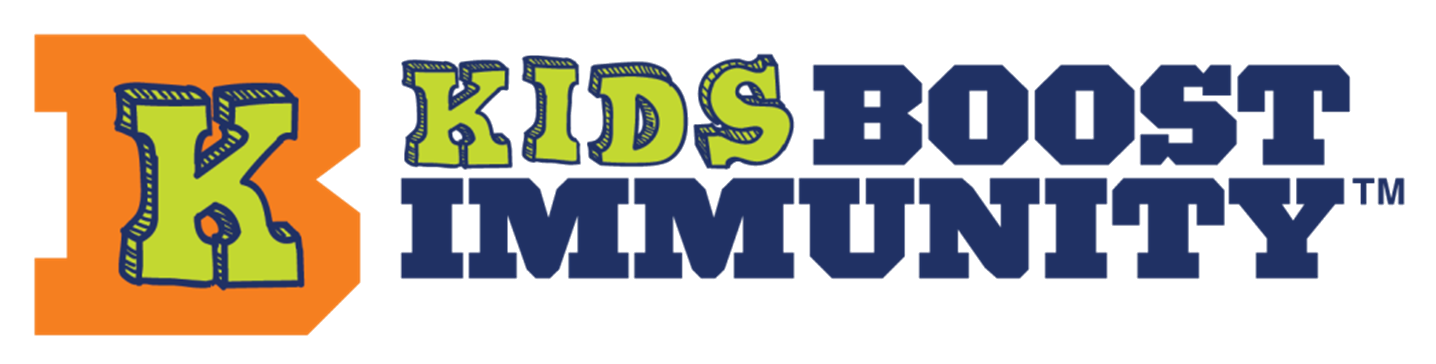 CONNECT YOUR CURRICULUM TO GLOBAL CITIZENSHIP
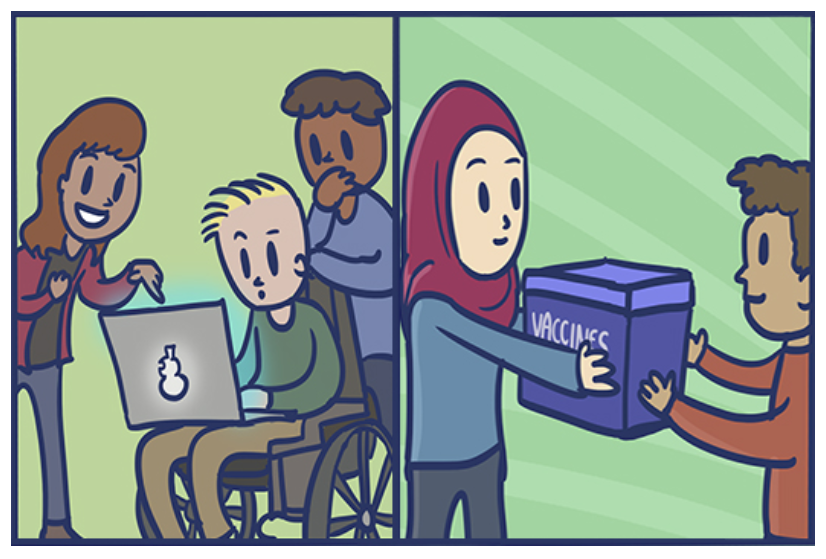 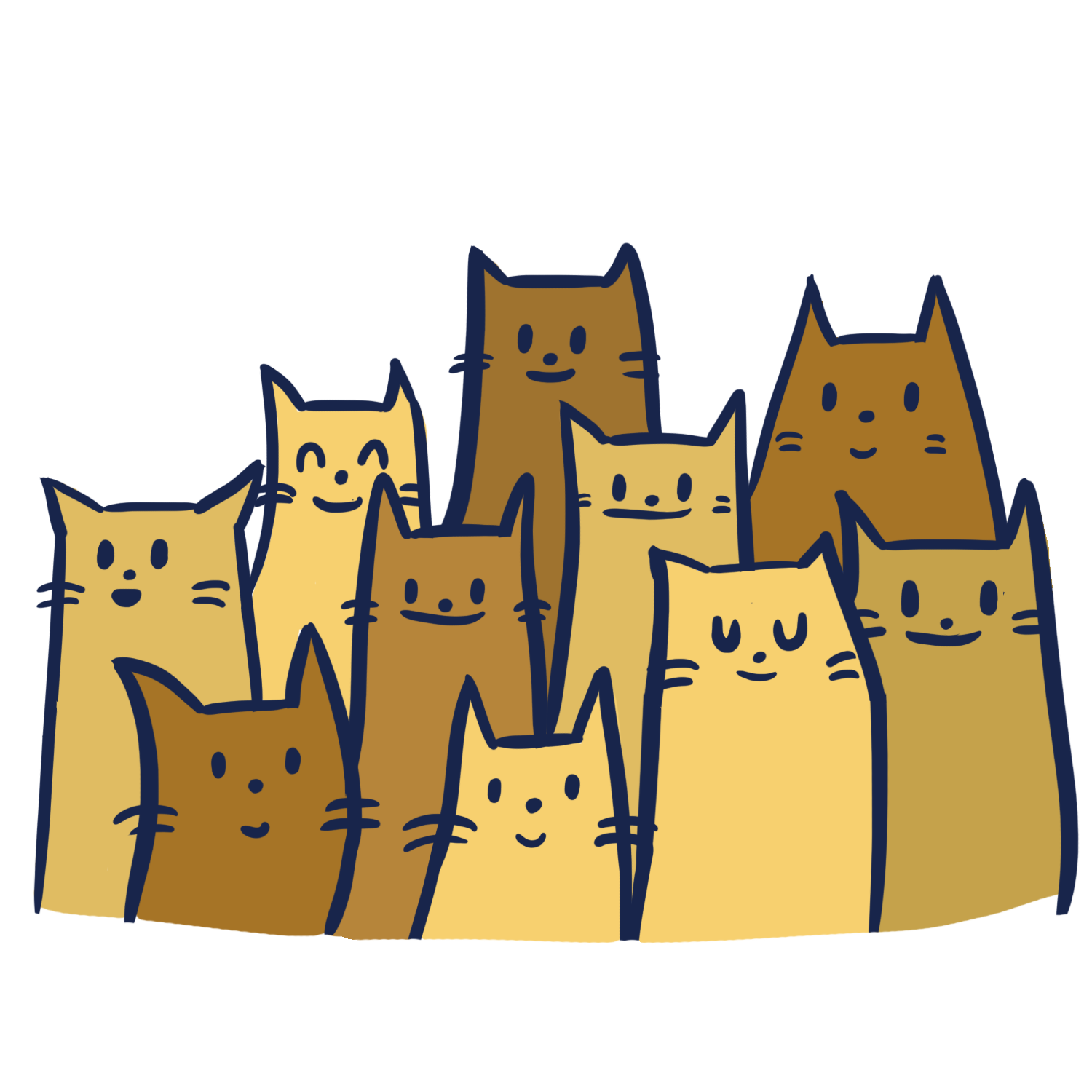 WHAT IS KIDS BOOST IMMUNITY?
FREE Online Lessons created by TEACHERS
Lessons are teacher led or self directed learning
Designed to meet curriculum outcomes in science, social studies & health
Kids Boost Immunity (KBI) donates vaccines to children in other parts of the world through UNICEF Canada when students successfully complete quizzes
KBI PROMOTES GLOBAL CITIZENSHIP
Digital-age students engage in online quizzes to earn vaccines 
KBI purchases vaccines that are donated through UNICEF Canada
Local learning inspires global citizenship as students help to donate vaccines to children in other parts of the world
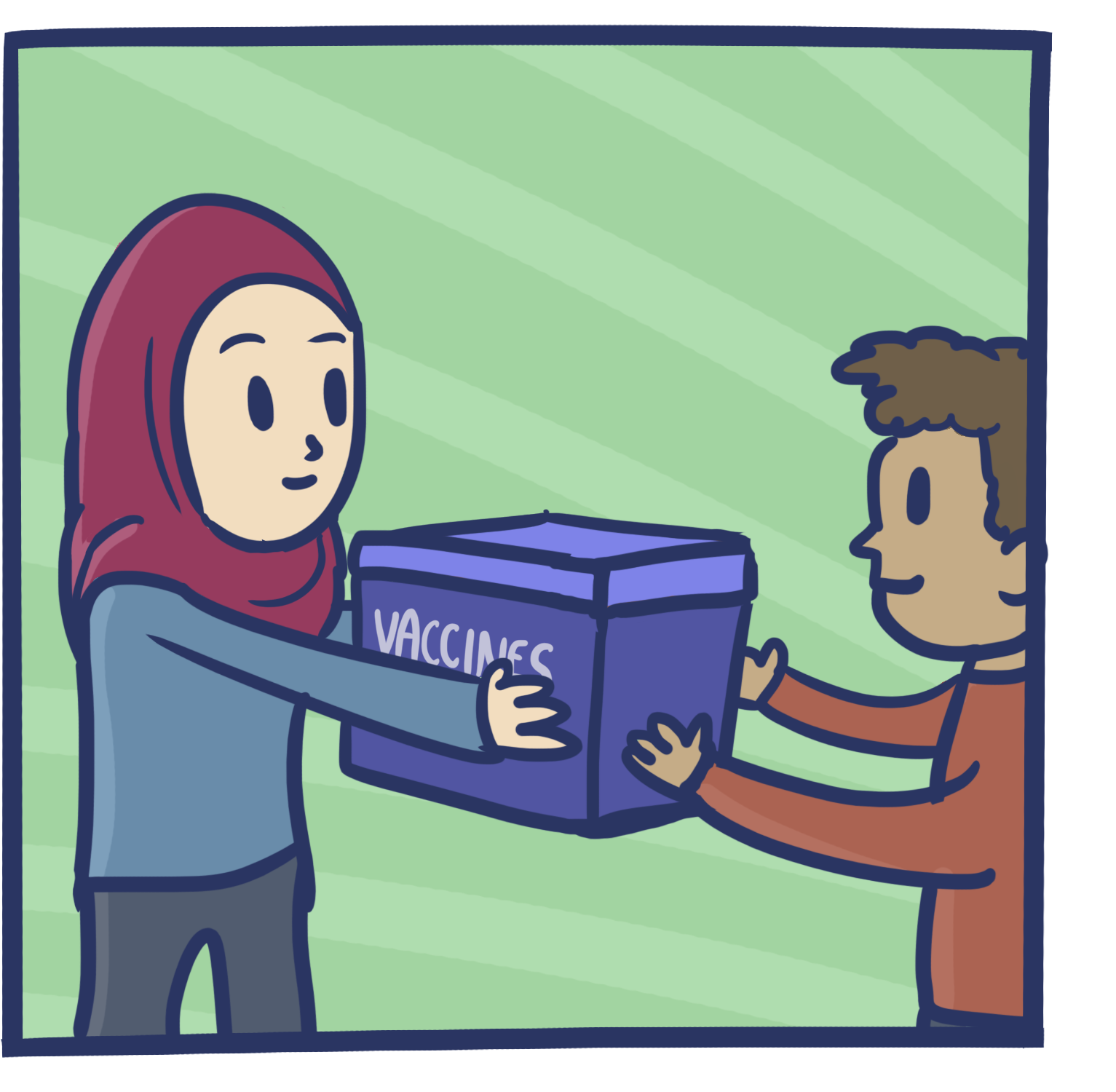 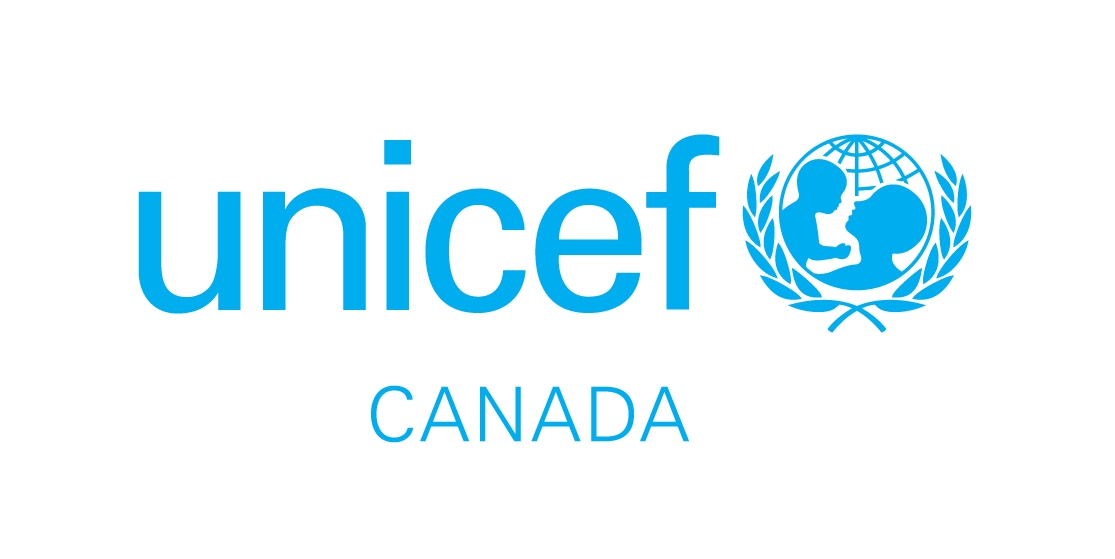 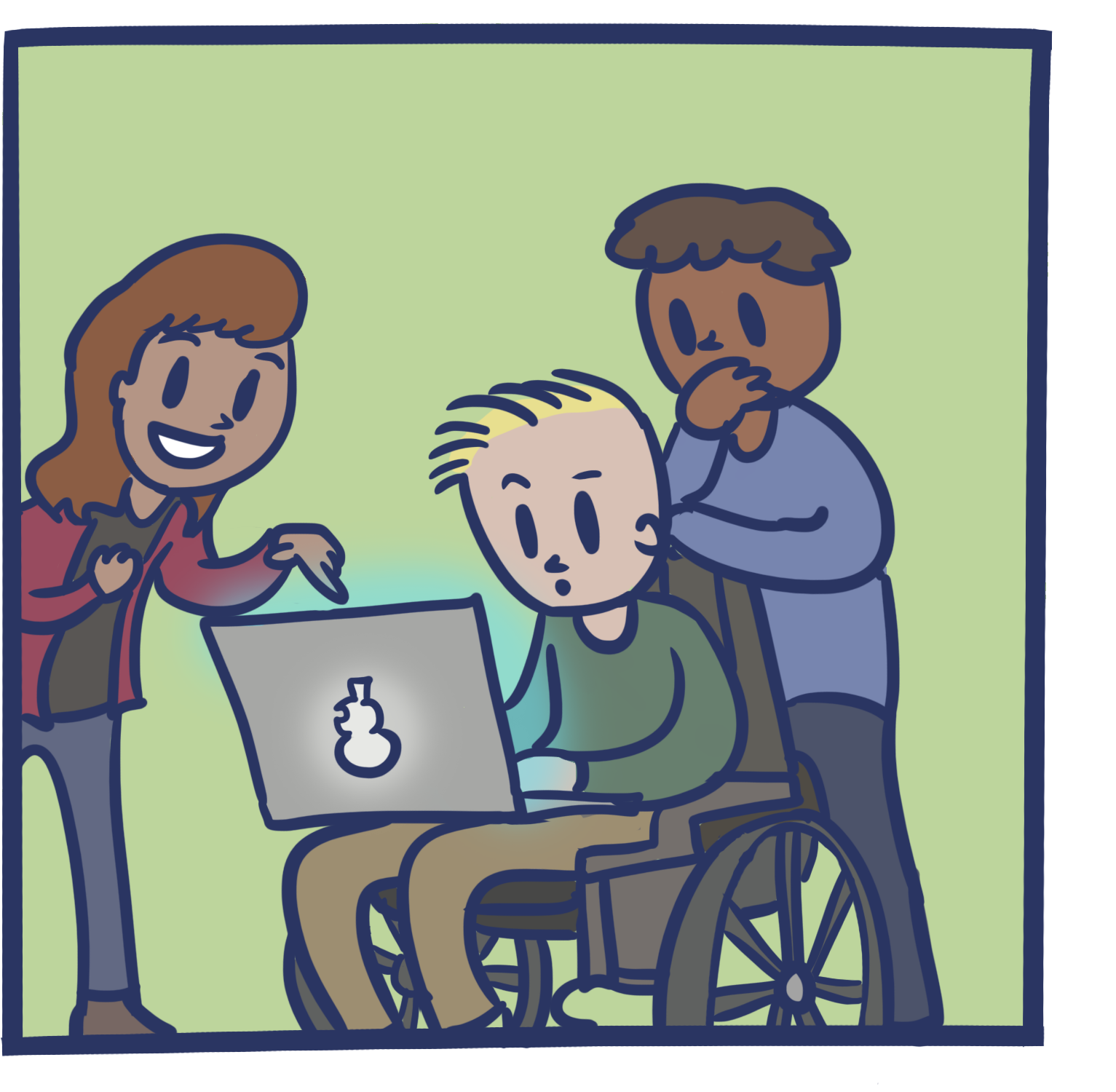 WHY DO STUDENTS LIKE KBI ?
Engaging quiz based format, fun interactive lessons

KBI meets a broad range of learning needs

Students can use a computer, tablet, or phone

Students are inspired as global citizens to earn vaccines for children in other parts of the world
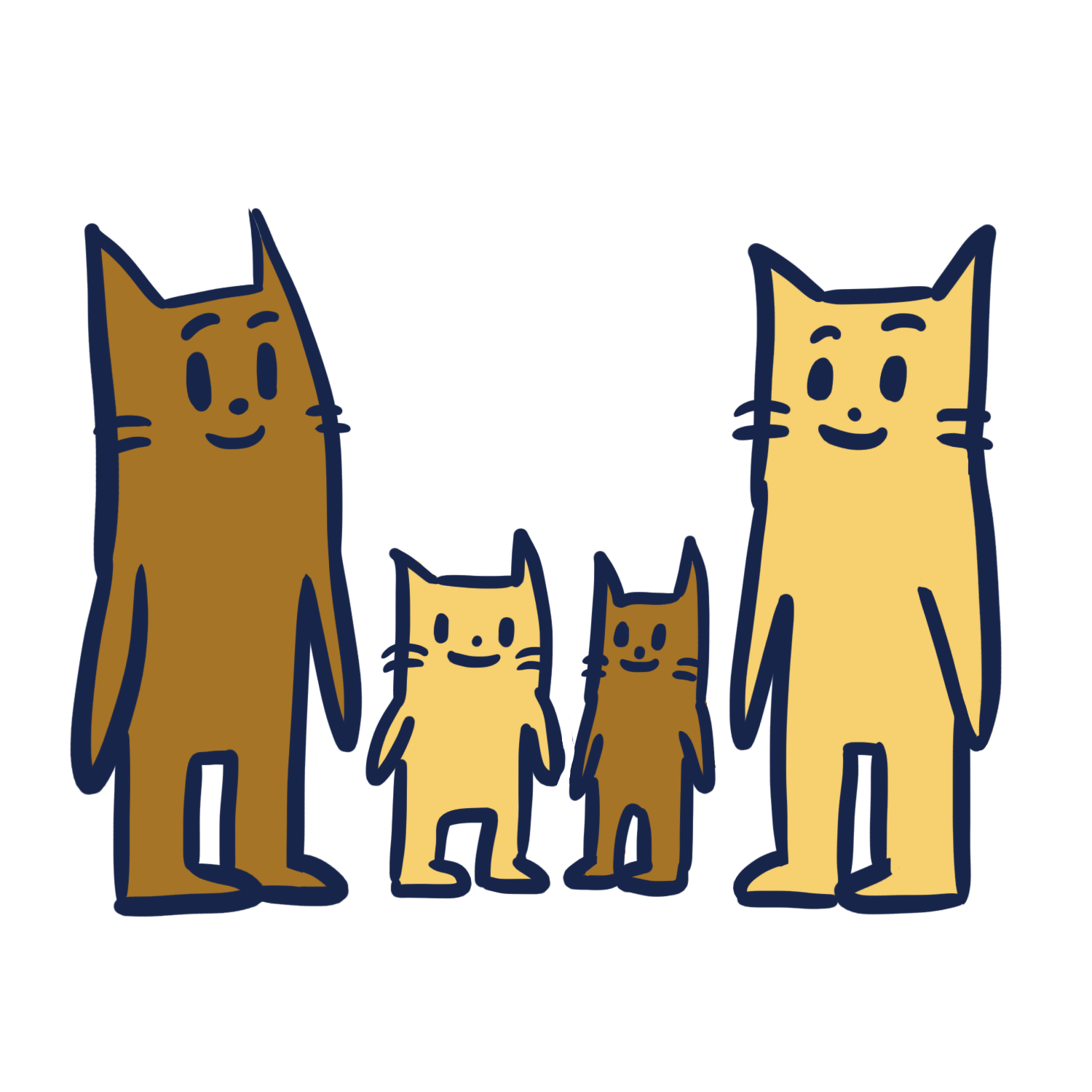 WHY DO TEACHERS LIKE KBI?
Provides 70+ current & accurate lessons

Engages digital students in inquiry

Supports literacy/meets broad learning needs 

Meets learning outcomes

Fosters awareness of global health issues

Uses a game format for friendly competition
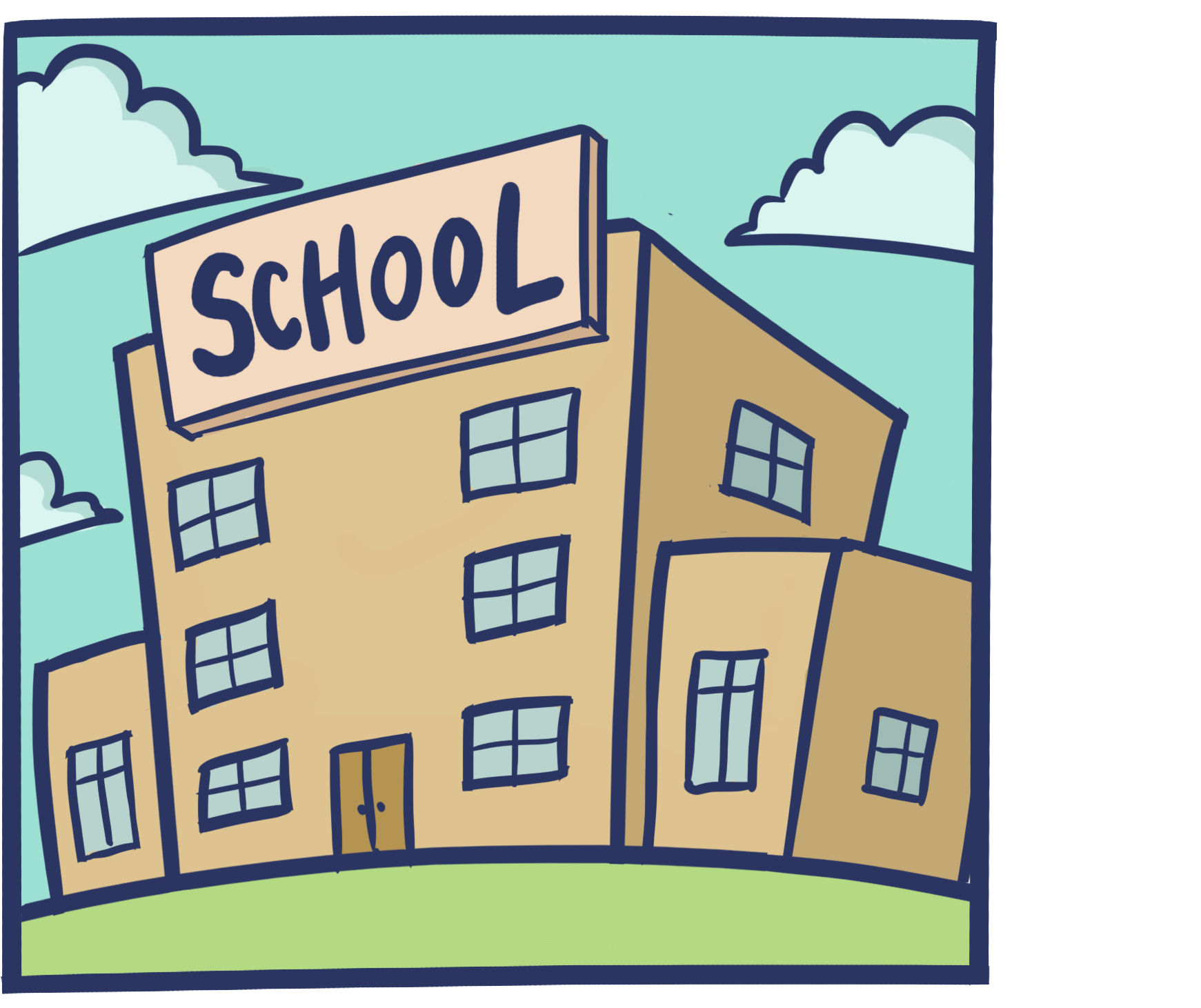 CURRICULUM FIT
KBI is tailored for grades 4-12, but there are specific grades that are particularly a great fit within each provincial/territorial curriculum

To find out how KBI fits with your province/territory's learning outcomes, go online to:

https://kidsboostimmunity.com/how-it-works
CHECK OUT EXAMPLE LESSONS
Many lessons are available for teachers to view under ‘How it Works’ in the menu bar
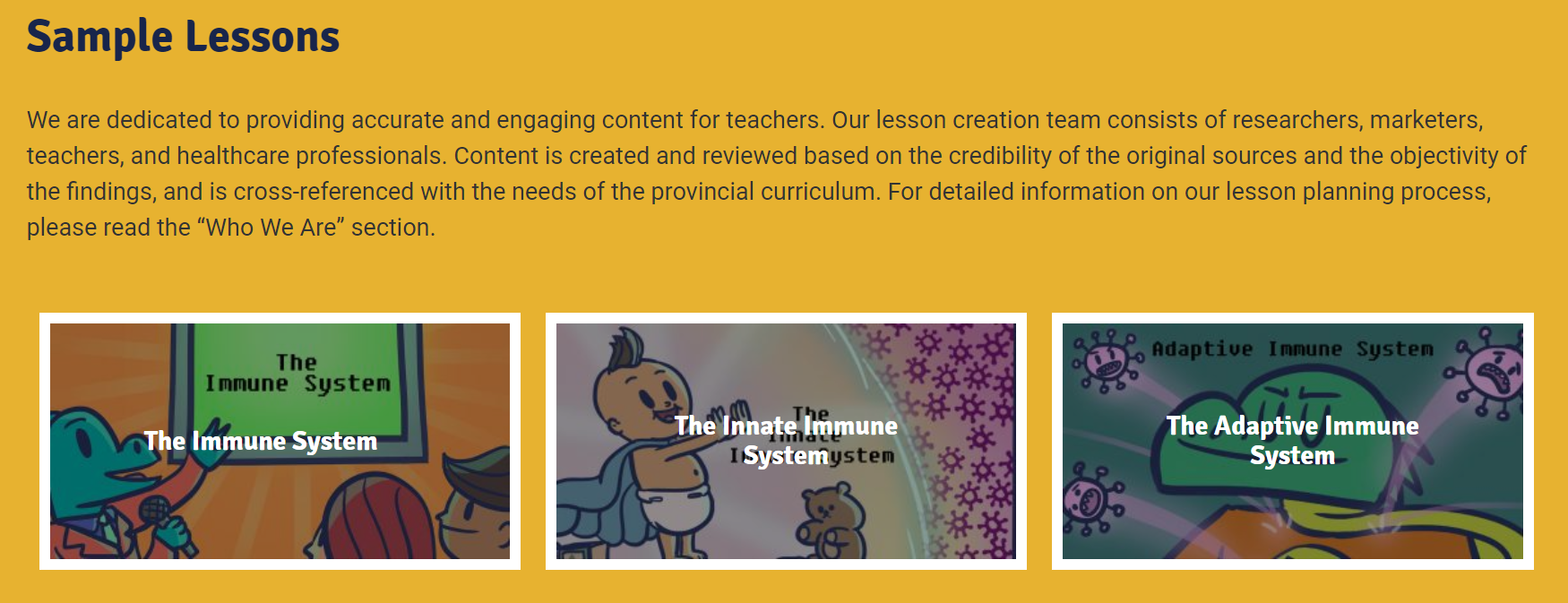 https://kidsboostimmunity.com/example-lessons
WHAT ARE TEACHERS SAYING?
"My students and I enjoyed using Kids Boost Immunity because it's both science and health at the same time. There is a real world connection with public health campaigns or advocacy and science learning outcomes…Thanks KBI!“
	-Gigi, Grade 6-9 Science, Health, Education & Technology Teacher

"It was fun earning vaccines with the class, and it helped the students learn the curriculum. It also resulted in good discussions about health care in developing countries."-Geoff, Grade 8 Science Teacher

https://kidsboostimmunity.com/testimonials
WHAT ARE STUDENTS SAYING?
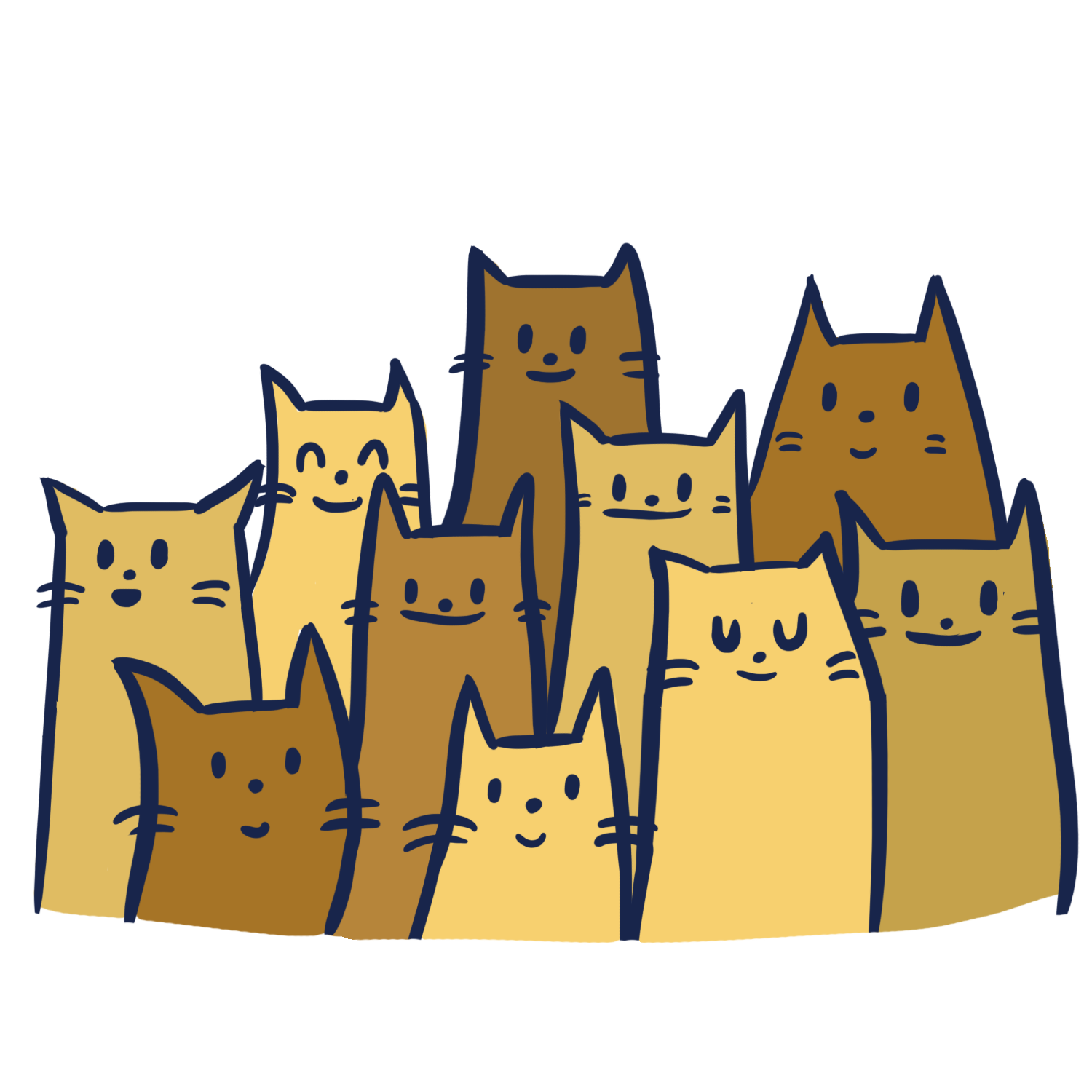 KBI Survey Results:

I want to help others 
I like doing online quizzes  
I like competing against my friends and classmates (e.g. ‘gamification’) 
I like learning about vaccination
TRY KBI AS A STUDENT!
Join our Demonstration Class today:
www.kidsboostimmunity.com/user/register 
Team Registration code: trykbihere
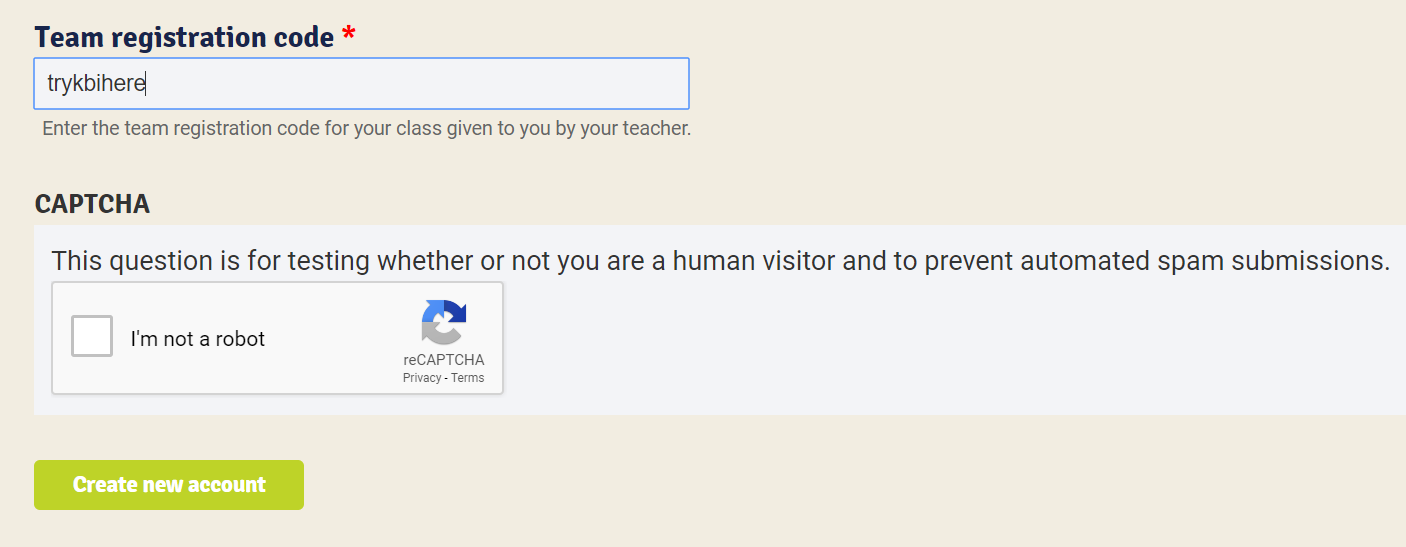 FREQUENTLY ASKED QUESTIONS
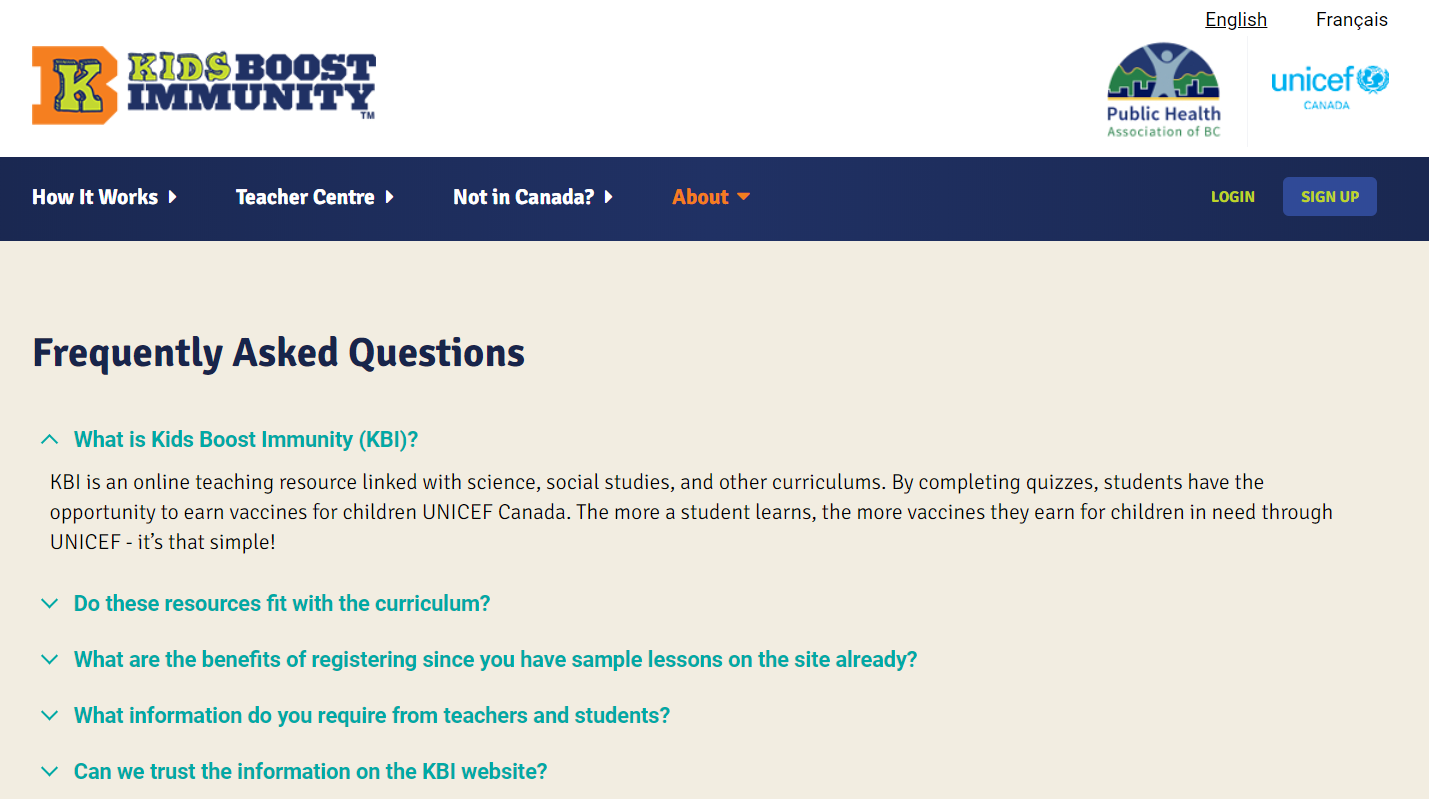 https://kidsboostimmunity.com/frequently-asked-questions
REGISTER TODAY-IT’S SIMPLE!
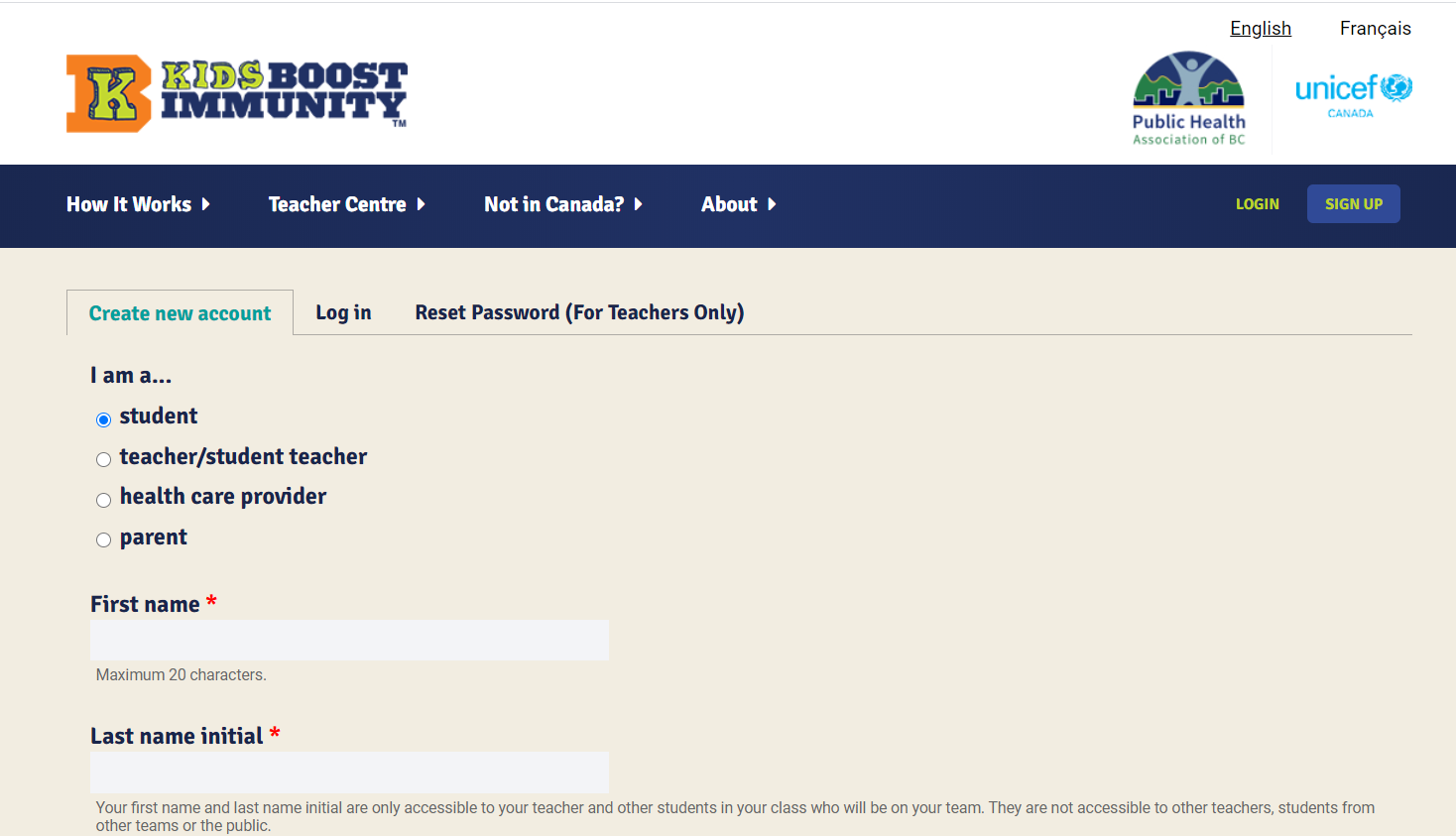 https://kidsboostimmunity.com/user/register
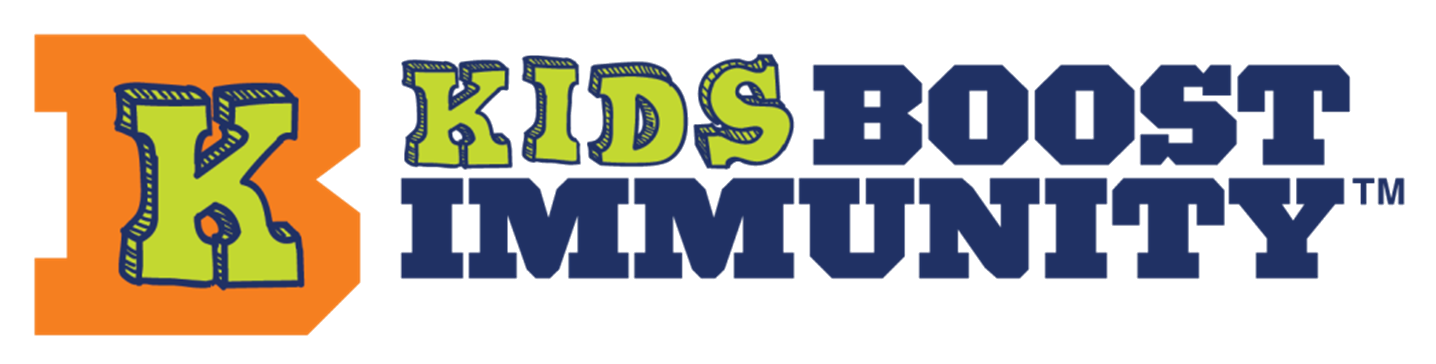 QUESTIONS? Email:info@kidsboostimmunity.com